PROJECT UPDATE
Joseph Guseman – Project Manager 
Recreation Services
9/11/2023
New Restroom Facility – BCSP
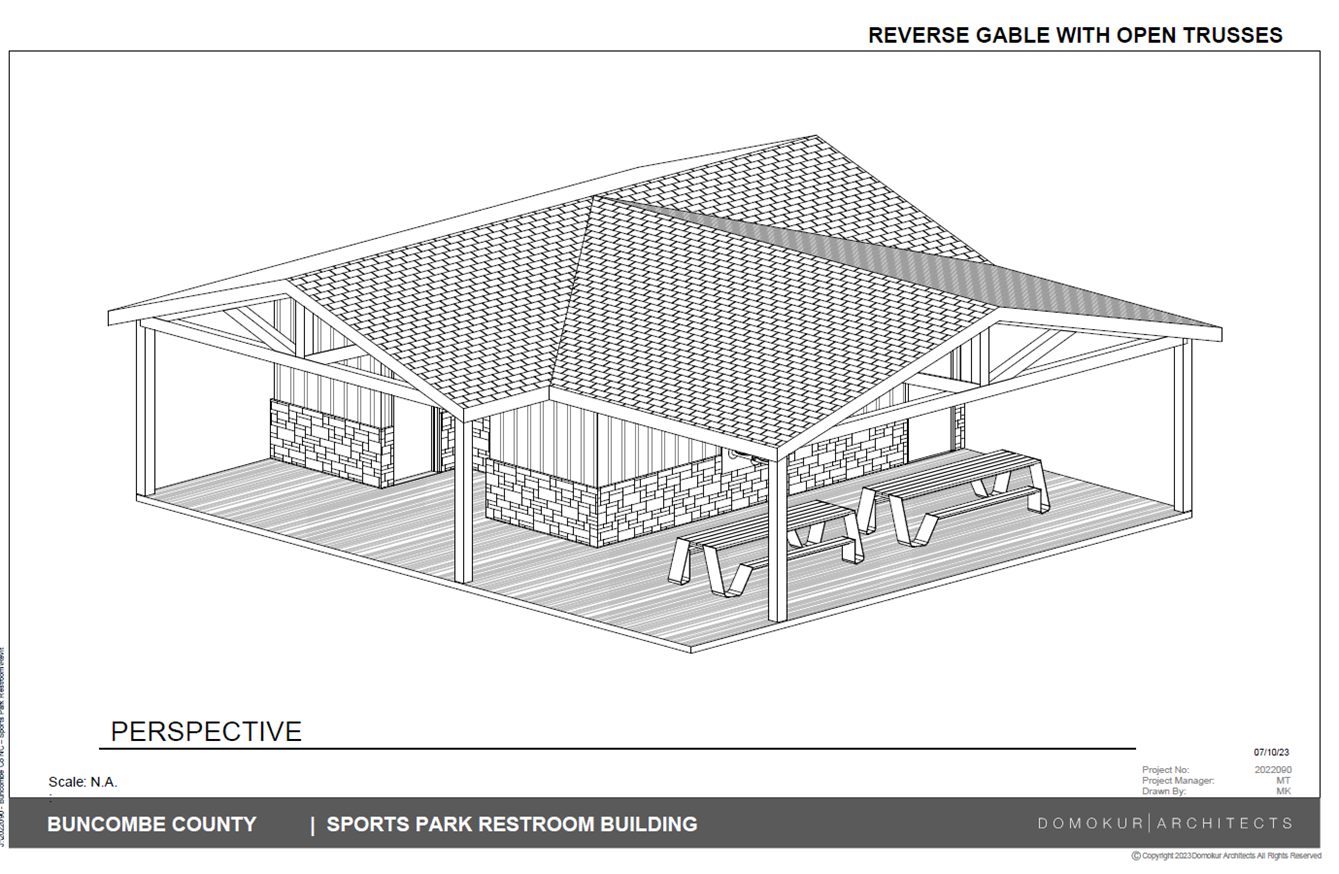 9/11/2023
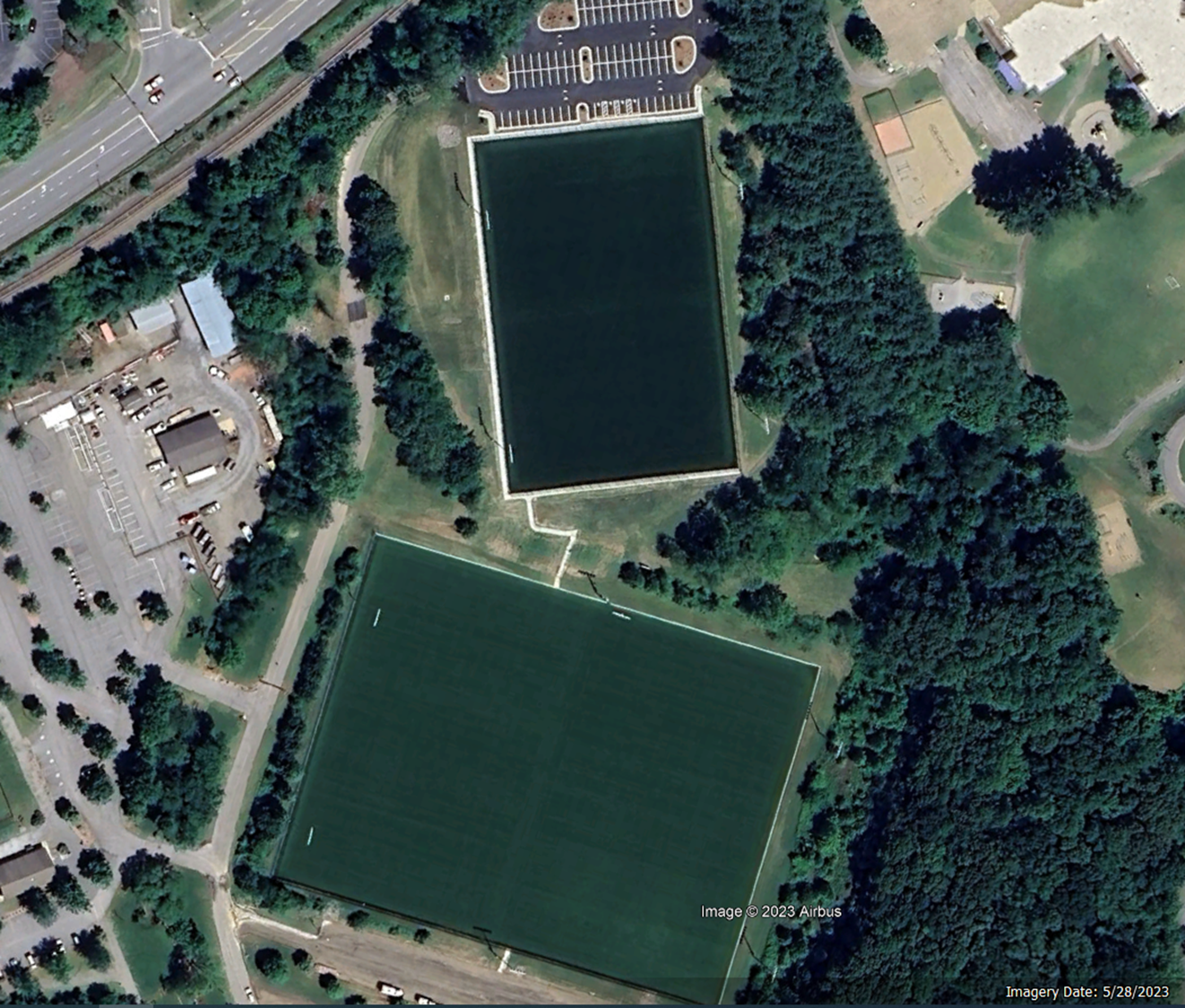 9/11/2023
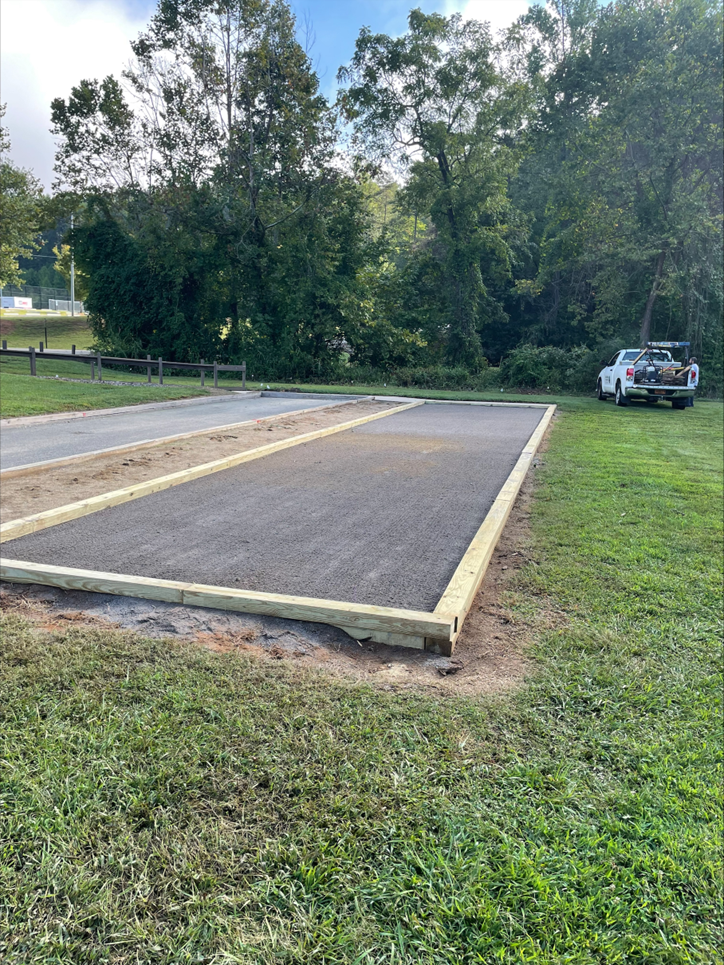 BCSP -  bocce ball court repairs
9/11/2023
New Fencing – Fields 8, 1, 2
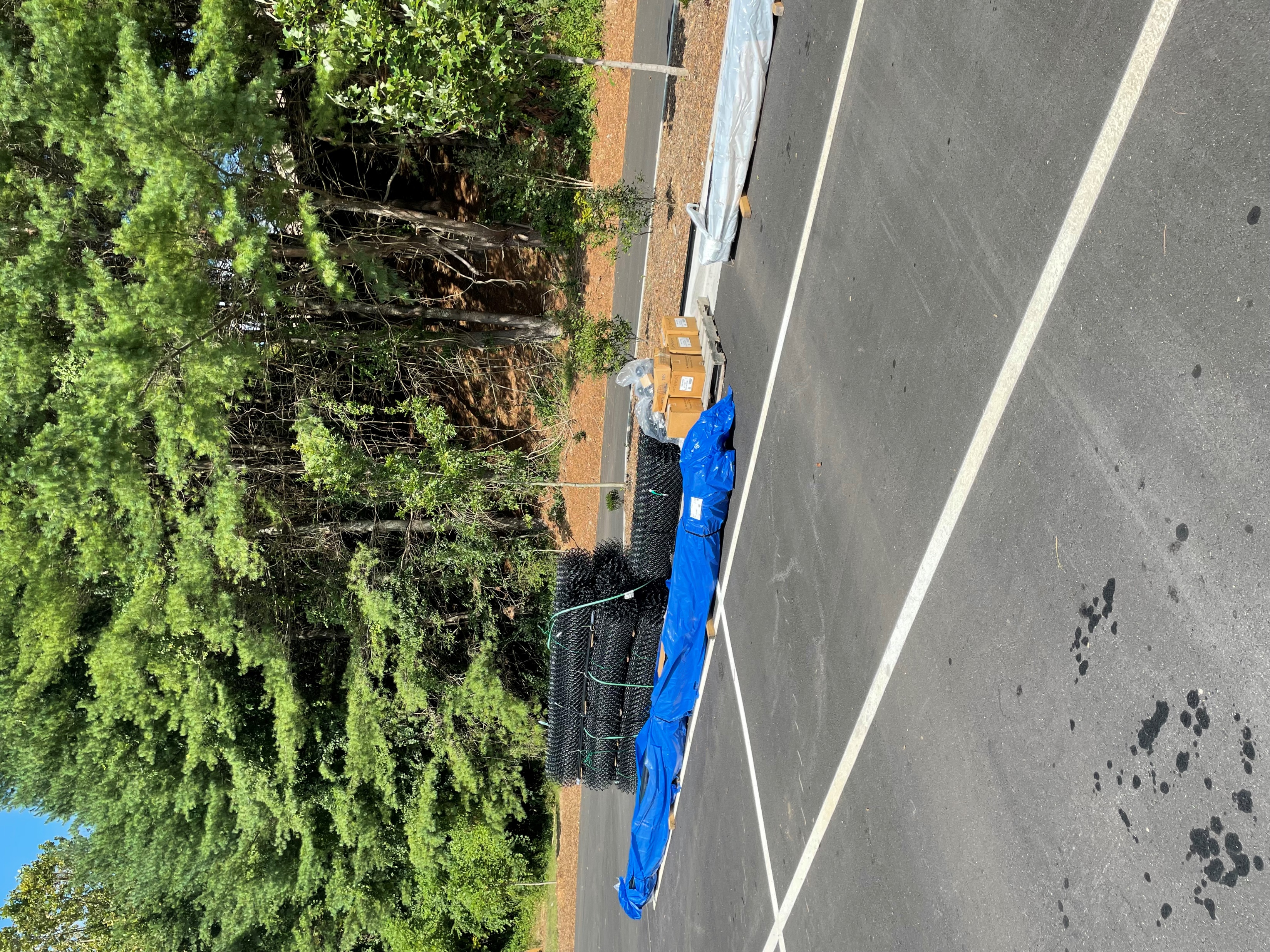 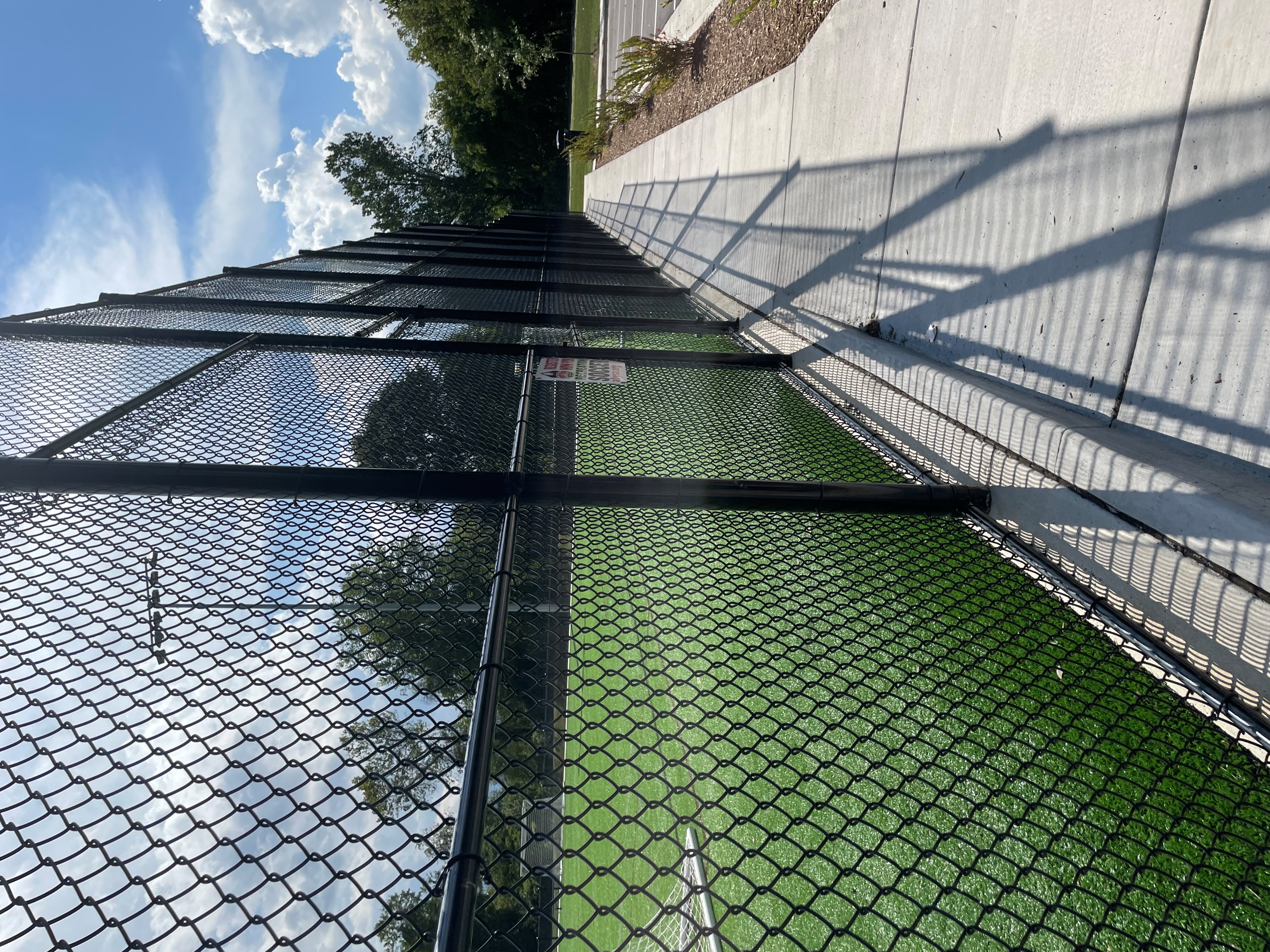 9/11/2023
Paving Project Update  – BCSP
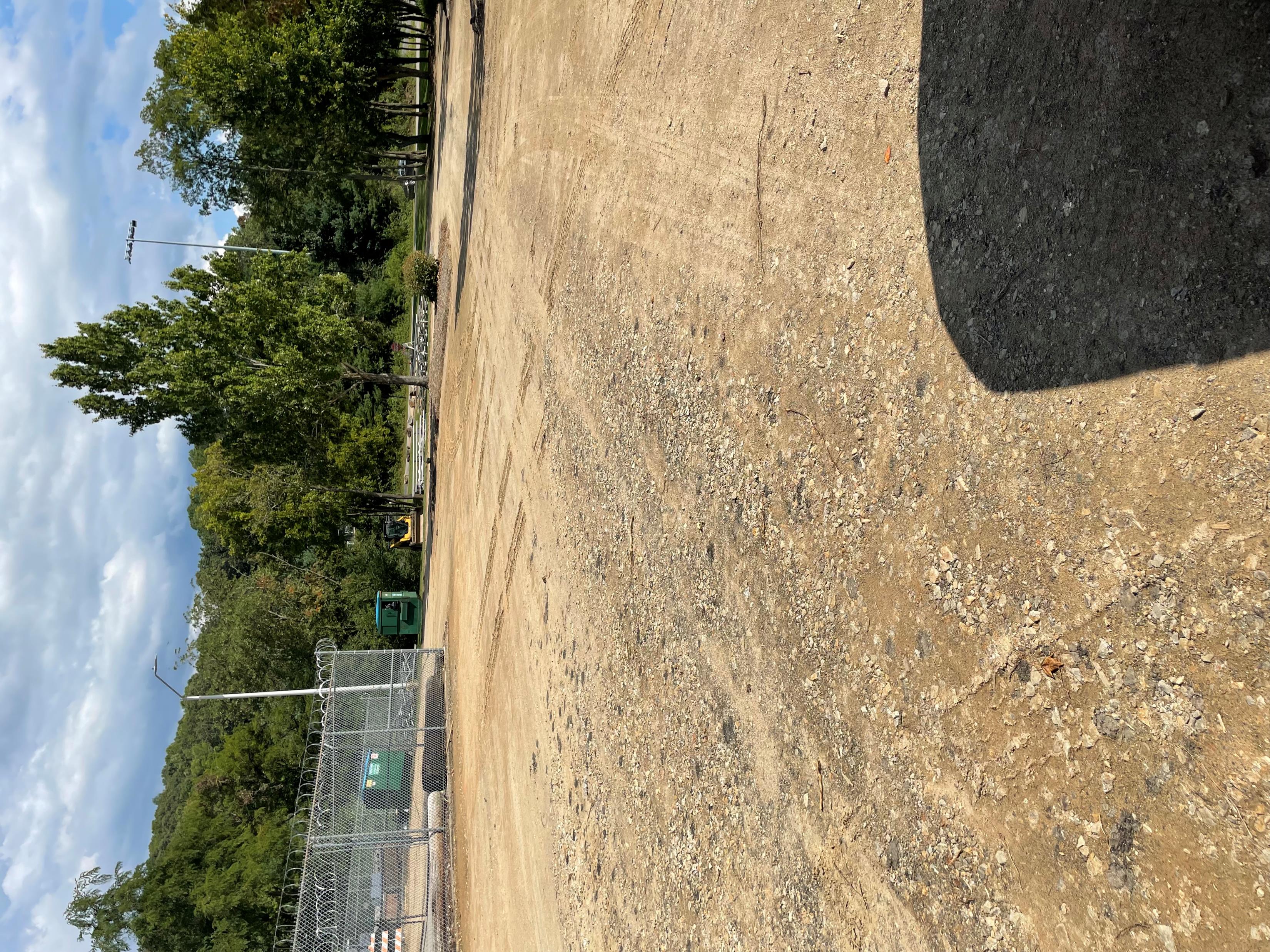 9/11/2023
New Restroom Facility – Lake Julian Park
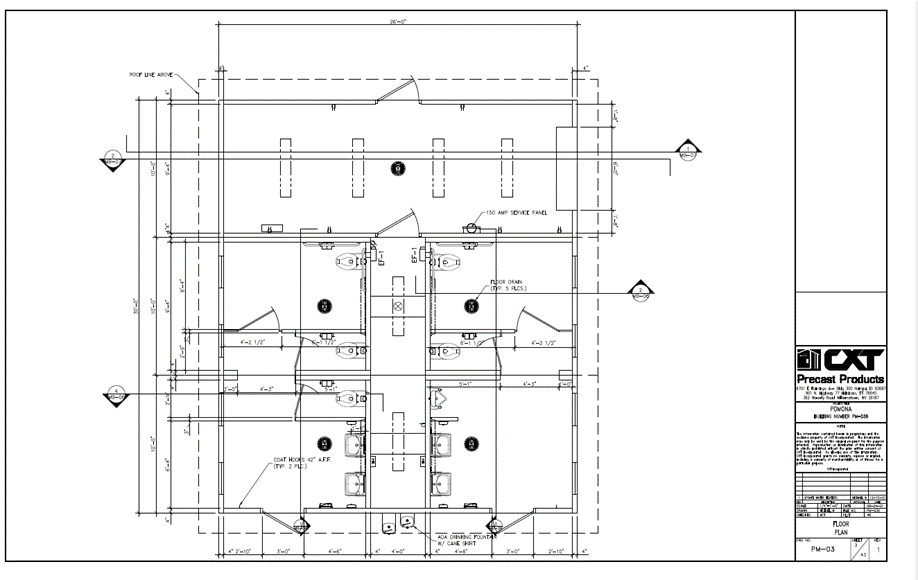 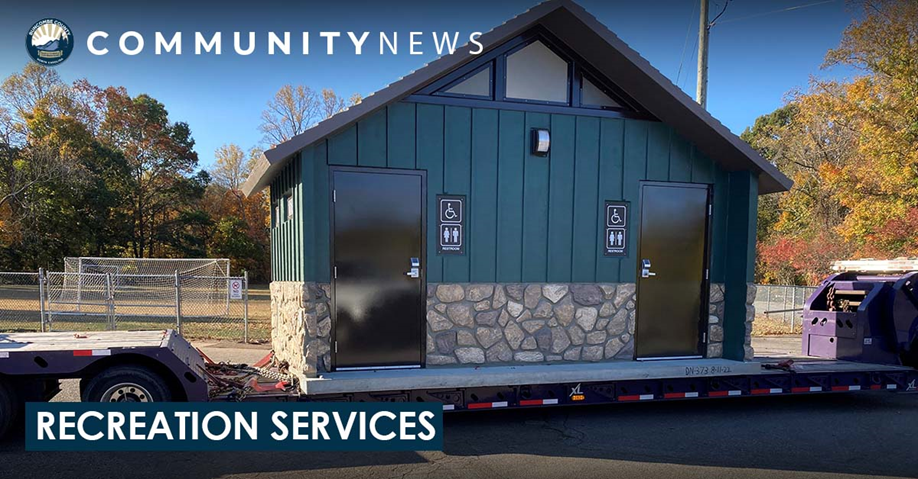 9/11/2023
Retaining Wall – Lake Julian Park
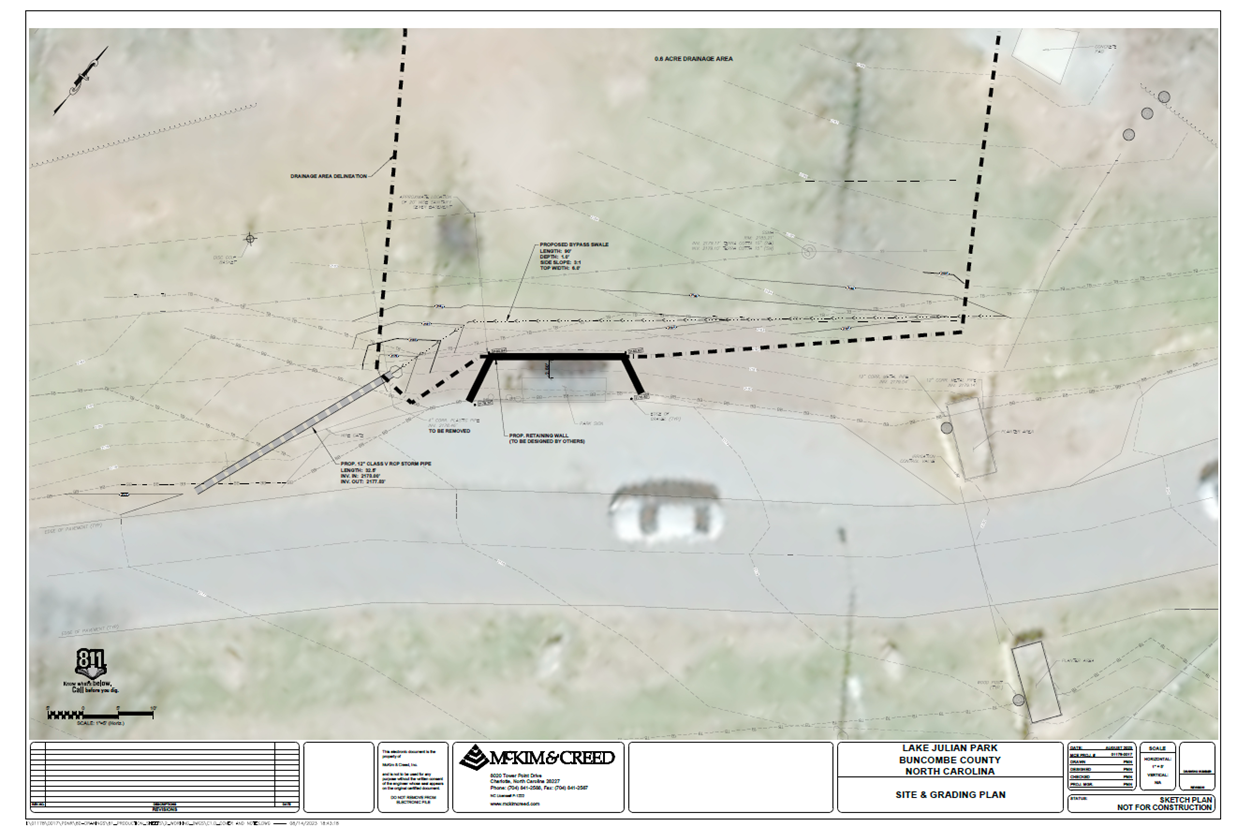 9/11/2023